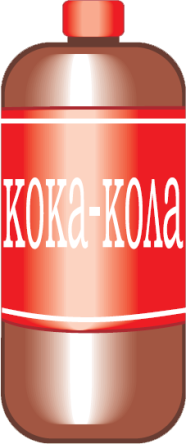 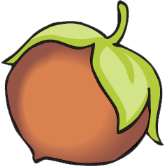 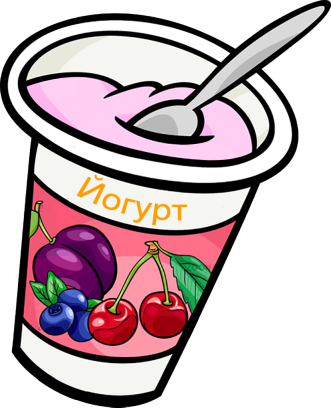 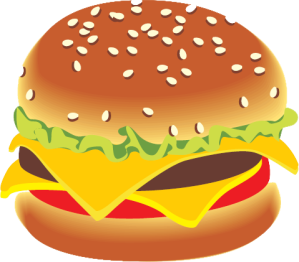 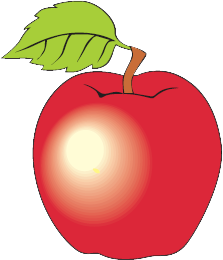 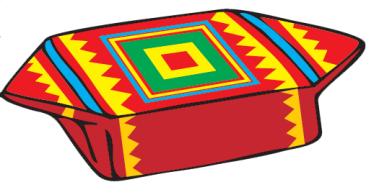 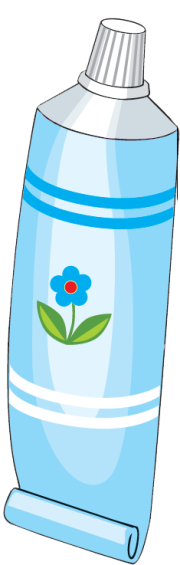 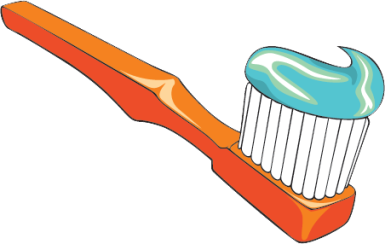 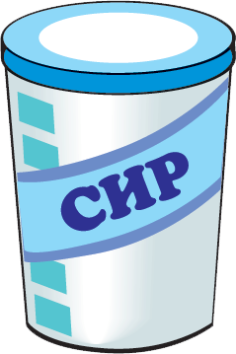 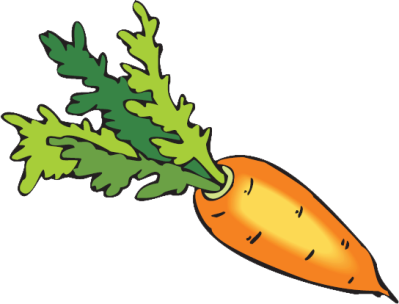 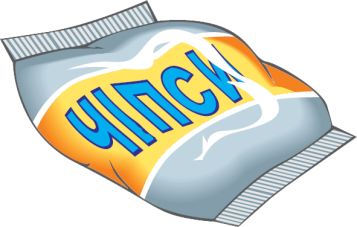 Оберіть продукти, що псують здоров’я зубів.
Поясніть свій вибір. Назвіть, що залишилося.
Чим це корисно для зубів?
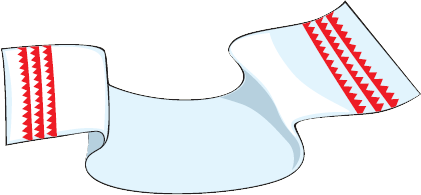 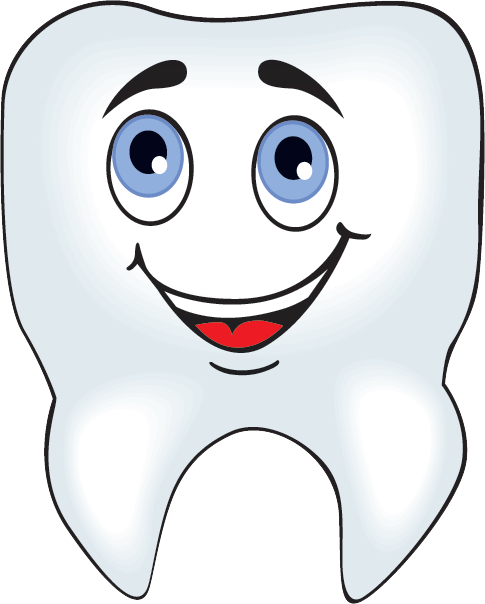 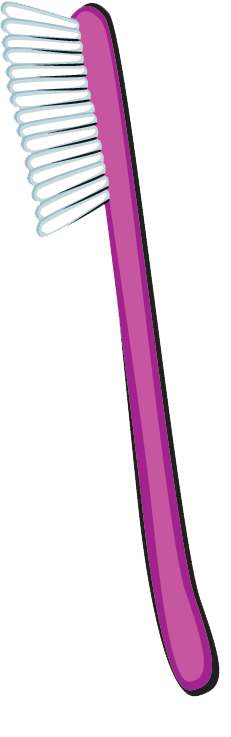 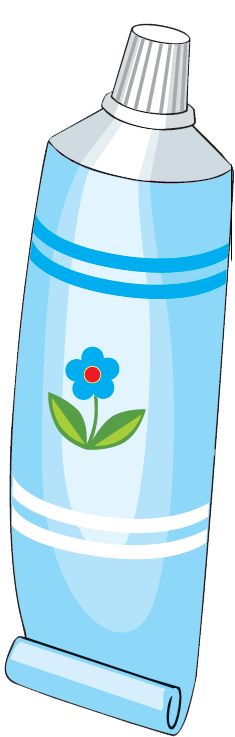 Чищу зубки кожен день
Дуже добре й швидко.
Мені в цьому допоможе
Моя зубна...
Відгадайте загадки.
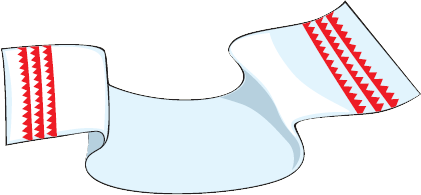 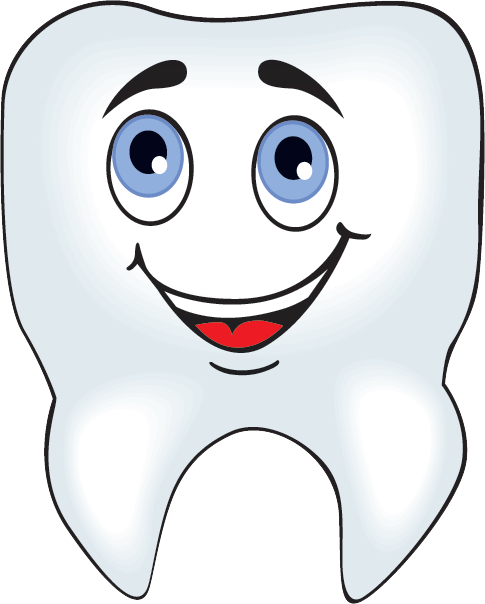 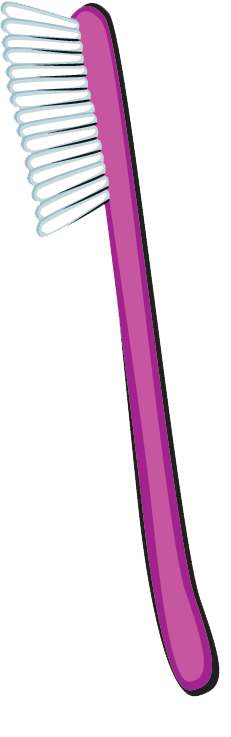 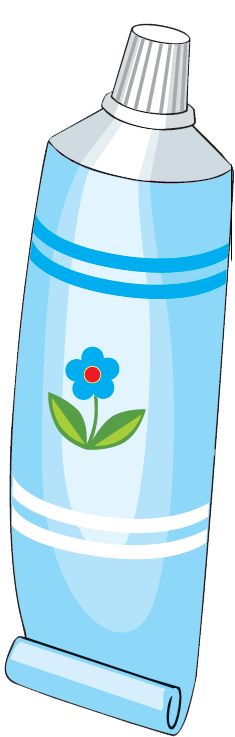 Коли миюсь чи вмиваюсь,
Потім ним я витираюсь.
Витирати сухо звик
Мій м’якесенький...
Відгадайте загадки.
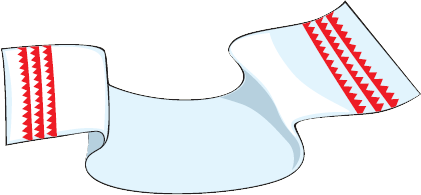 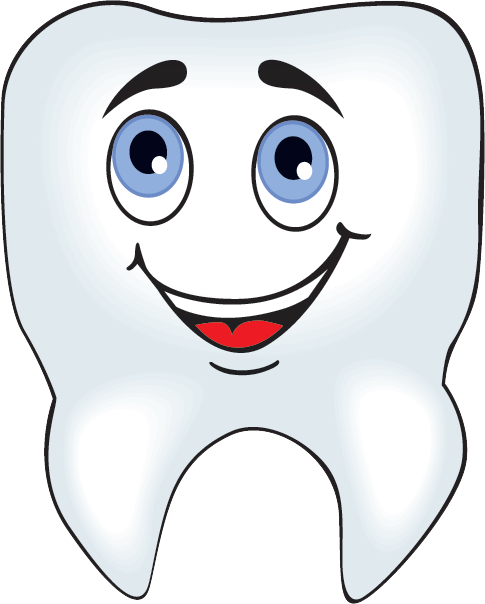 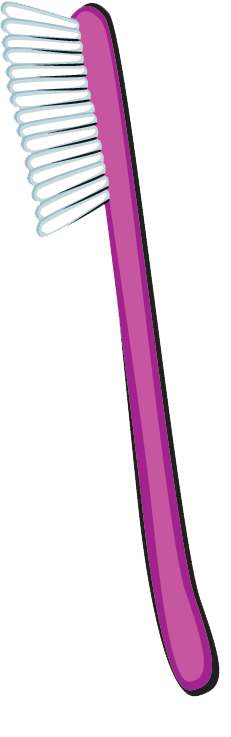 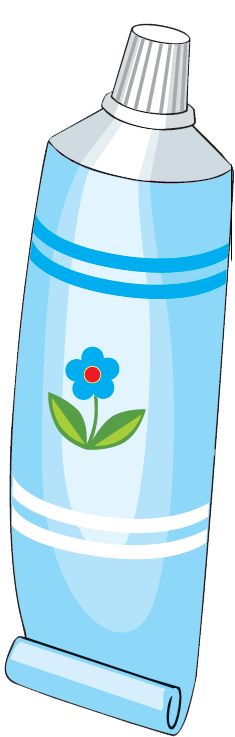 Перед сном і після сну
Гігієна всім потрібна!
Промивши оченята, вушка, губи,
Дуже важливо почистити...
Відгадайте загадки.
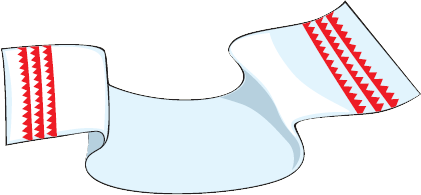 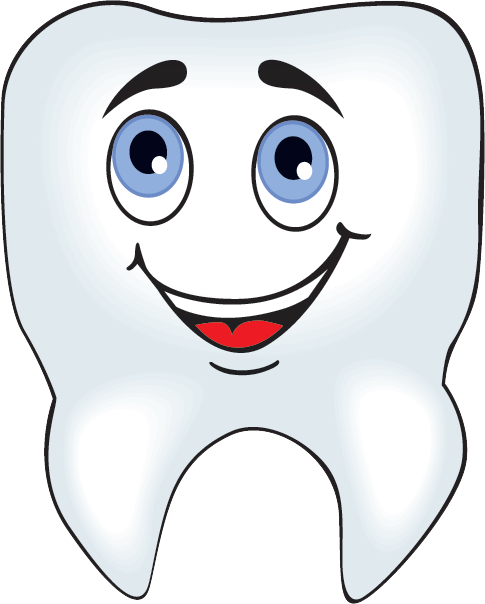 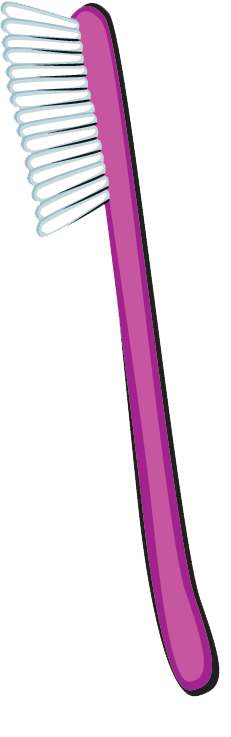 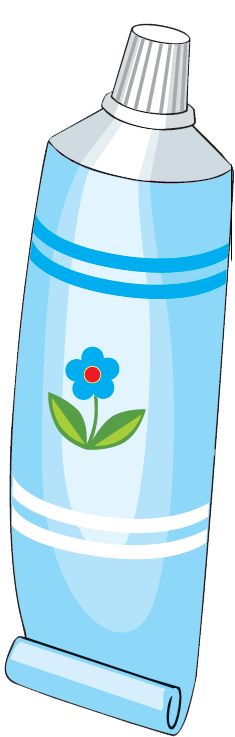 Будуть зубки здоровенькі —
Я почищу їх гарненько.
Візьму в руки зубну щітку,
Густу і пухнасту.
Що крім цього треба, дітки?
Ще й зубну...
Відгадайте загадки.
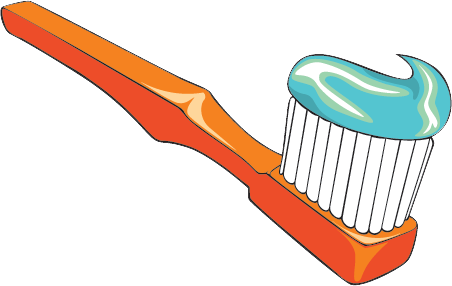 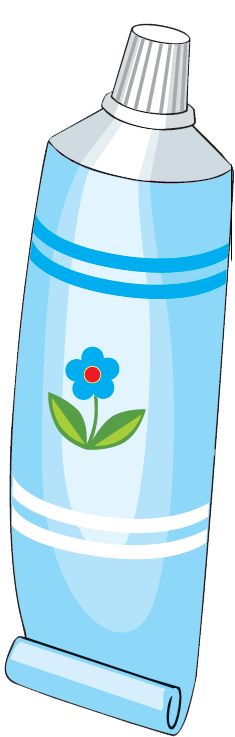 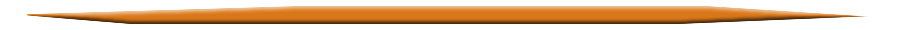 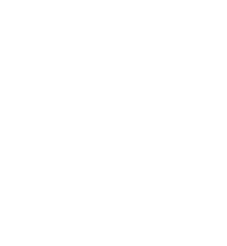 Назвіть предмети особистої гігієни рота. Навіщо вони потрібні? Як і коли ними треба користуватися? Чи користуєтеся ви ними?
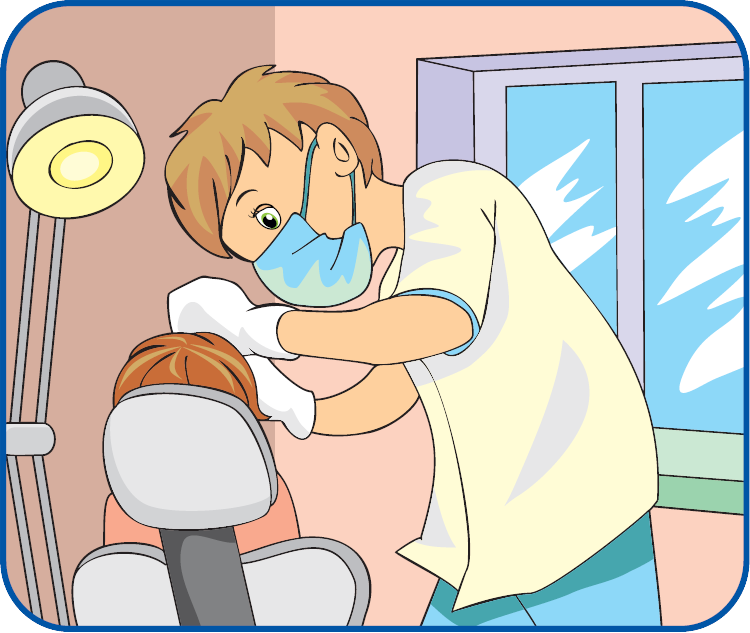 Назвіть лікаря, що лікує зуби. Як він допомагає людям? Що треба робити, щоб не потрапити до крісла стоматолога?
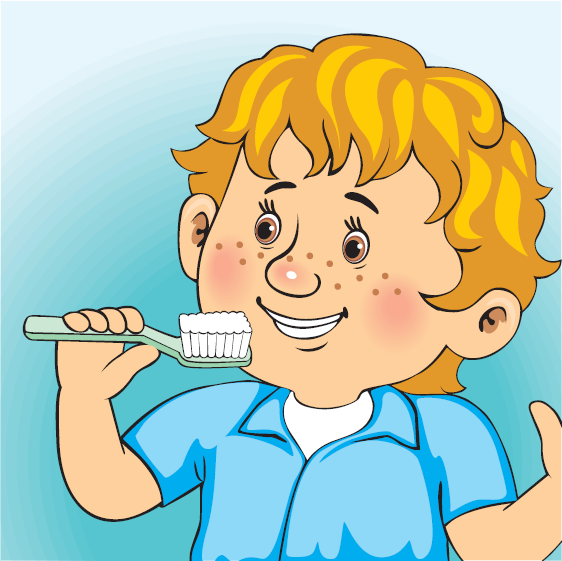 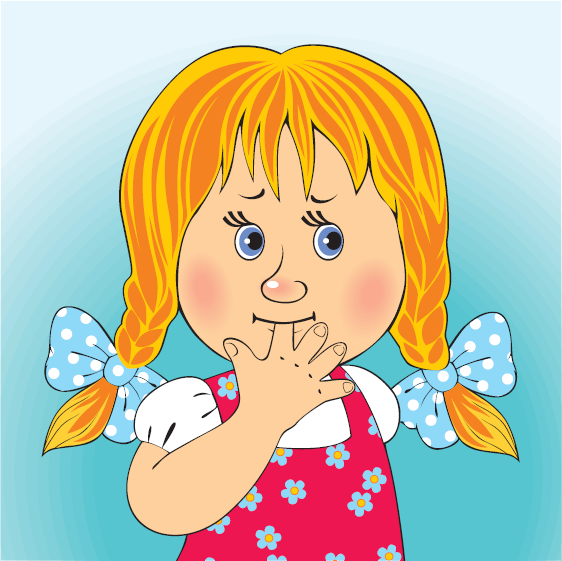 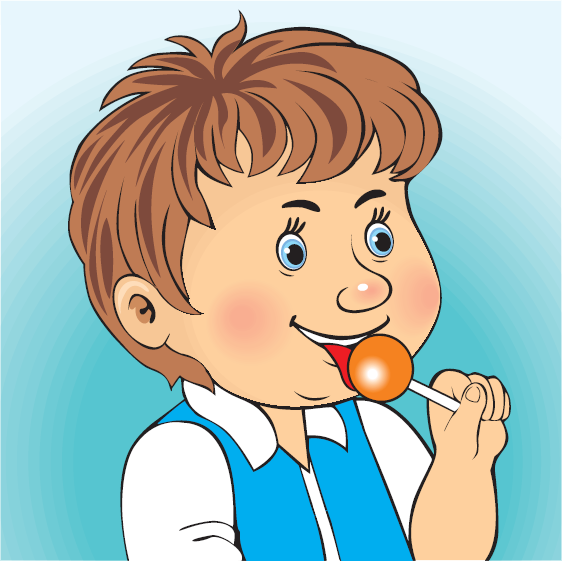 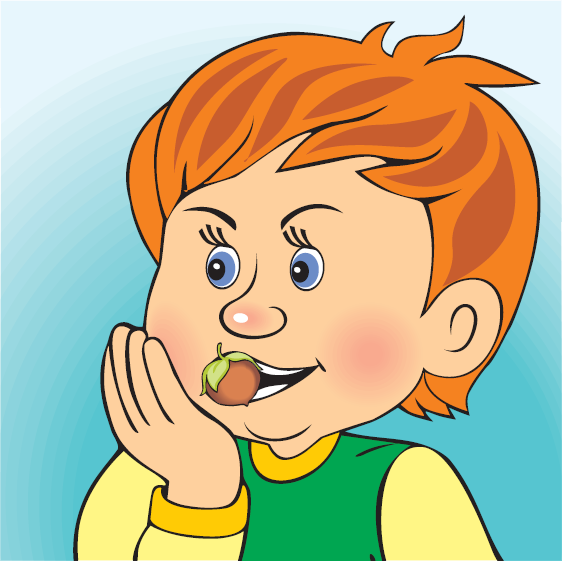 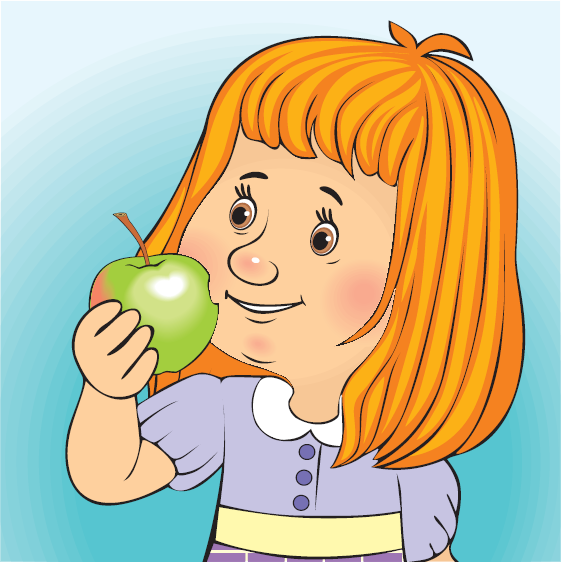 Оберіть дітей, які не піклуються про здоров’я своїх зубів. Як ви доглядаєте за своїми зубами?